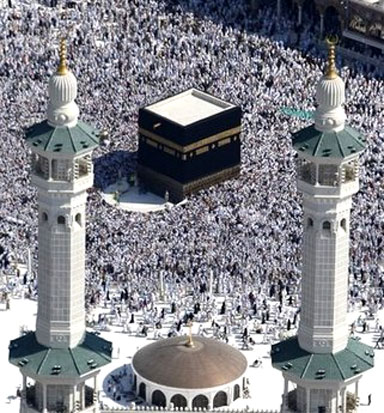 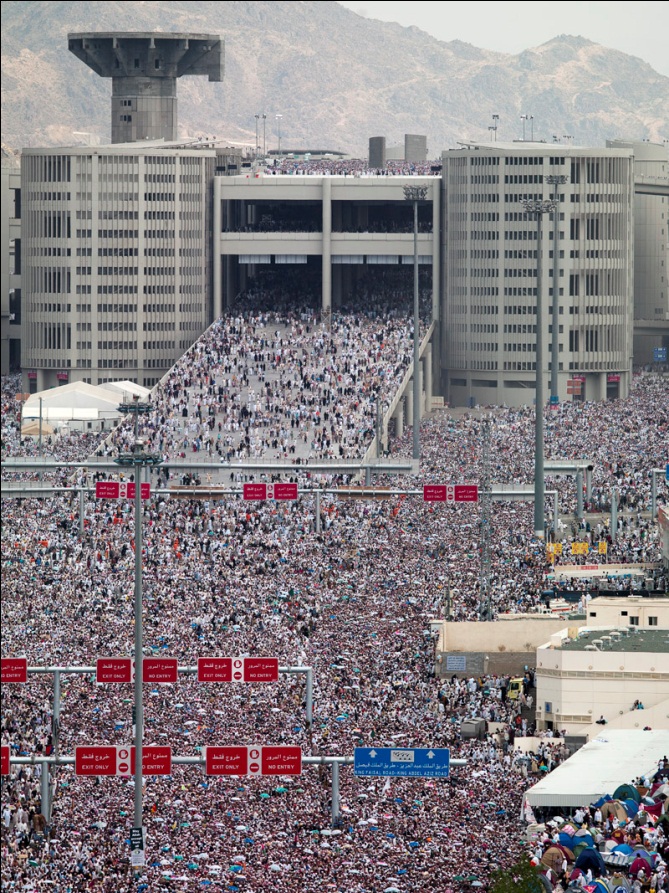 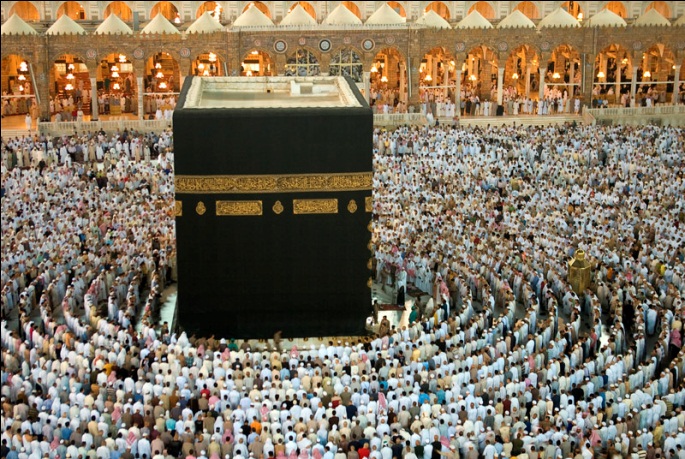 Hac ve Umrede İnsani İlişkiler
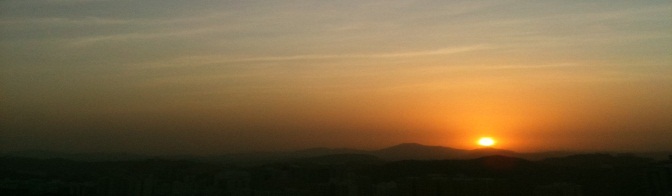 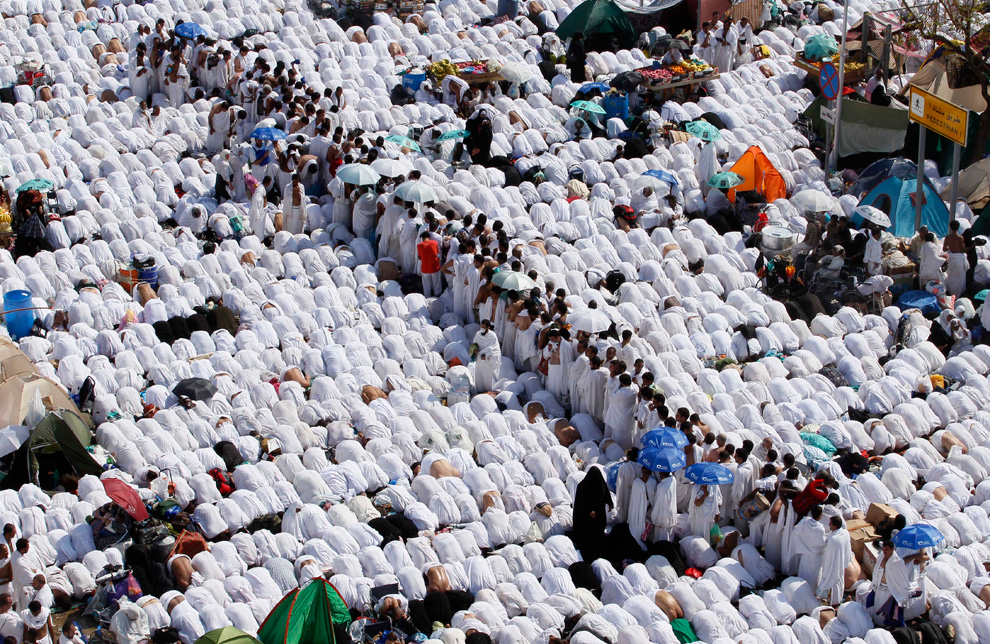 Anlatılmalı ki…
Hacda insani ilişkiler ibadet kadar önemlidir.
Hac ve umre ibadetlerinin toplumsal yönü daha ağırdır. 
Başkalarına yardımcı olmanın kazandıracakları ibadetin kazandıracaklarından daha fazladır.
Diğer müminlerle bir vücudun uzuvları gibi olmak gerekir.
Hac ve umre yardımlaşma ve dayanışma şuuru kazandırmalıdır.
وَتَعَاوَنُوا عَلَى الْبِرِّ وَالتَّقْوى
وَلَا تَعَاوَنُوا عَلَى الْاِثْمِ وَالْعُدْوَانِ
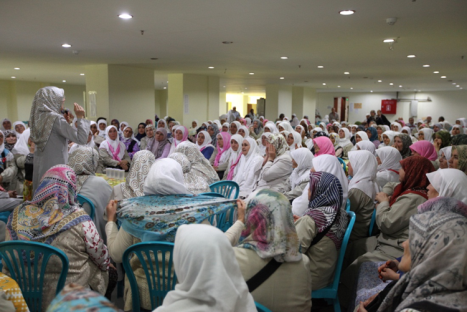 Emanet ve EhliyetGüzel niyet ve duyguların zayi edilmemesi Ehliyet kesp etmeye çalışmakHakkımızdaki güzel düşünceleri boşa çıkarmama duyarlılığı
“... Müminlere kol kanat ger.” (Hıcr: 15/88)
Bilgi donanımı
İşe sarılma/ İhmal göstermeme
İhlas  ve ihsan
Mesai sınırlarını aşan bir gayret ihtiyacı
Mesai sınırları içine sığacak bir hizmet değil.
Kendine özgü manevi boyutu
Mümin duyarlılığı 
Adanmışlık, fedakarlık ve özveri
Dert edinme
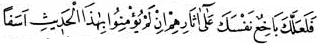 İşimizi sevap kazandıran bir taat anlayışı ile yapabilmek
ان اجرى الا على الله
İşimizi ihlasla ve samimiyetle ecrini ve mükafatını bekleyerek yaptığımız zaman bu işte harcadığımız zaman ve emeğin manevi bakımdan adeta bir ibadet hükmüne geçeceğinde hiç tereddüt yok. 
İşimizi zaten yapacağız . Öyle ise niçin bunu aynı zamanda bizlere sevap kazandırıcı bir amele dönüştürme gayreti içinde olmayalım?
İşin manevi boyutunu kaçırmamamız için…
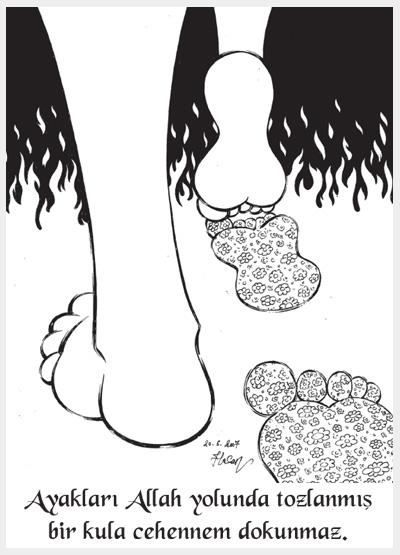 Hizmet Anlayışıİbadetteymiş gibi…
İşin manevi boyutu
Sıradan işlerden çok farklı  
Sıradan bir memuriyetin çok ötesinde . İhlasla ve samimiyetle ecrini ve mükafatını bekleyerek yapılması gereken bir iş.
Asgari olarak
En çok dikkat etmemiz gereken hususlardan biri, hareket ve tavırlarımızın, insanlarla ilişkilerimizin dinin, Diyanetin ve İslam’ın aleyhine propaganda malzemesi yapılmasına neden olmamaktır.
Kutlu iklimin yolcularına yararımız olsun diye çıktık ise yola…
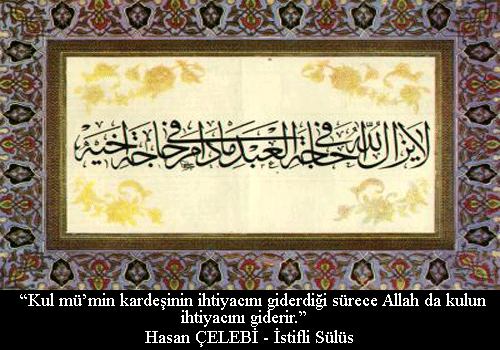 İnsanlar için en yararlı iş, onların hayatına sağlanacak katkıdır.
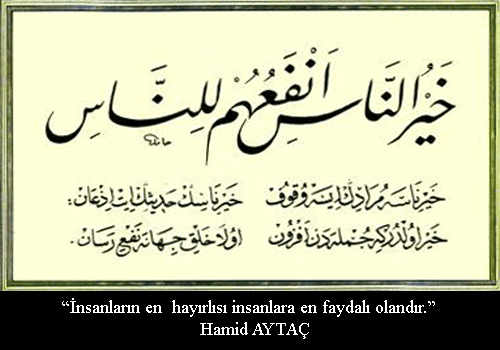 Aklını Kur’an ve Sünnetin ışığında ve bunların çizdiği ölçüler içinde kullan 
Aklı kullanarak sınırları aşmama
Şehvet kontrolü
Öfke kontrolü
Kimseyle münakaşa etme. 
Anlatacaklarını münakaşa ortamı doğurmadan anlatmaya çalış.	
Tartışma başlamışsa artık karşınızdakini inandırmanız imkânsızdır. 
Münakaşada kazanan yoktur. Kazanırsanız karşınızdakini kaybedersiniz. Kaybederseniz hem münakaşayı hem karşınızdakini kaybedersiniz.
Öfke kontrolü
Ali İmran Suresi 134:“İnancı güçlü olanlar, bollukta da darlıkta da Allah yolun da muhtaç olanlara yardımcı olurlar. Kızdıklarında kızgınlıklarını yenerler; insanların kusurlarını bağışlarlar.. Allah böyle davrananları, güzel ahlaklıları sever...”
Sevgi saygı
Döndü mü vücuduyla dönerdi
Anlayamadılar, bir anlayabilselerdi
Nezaket
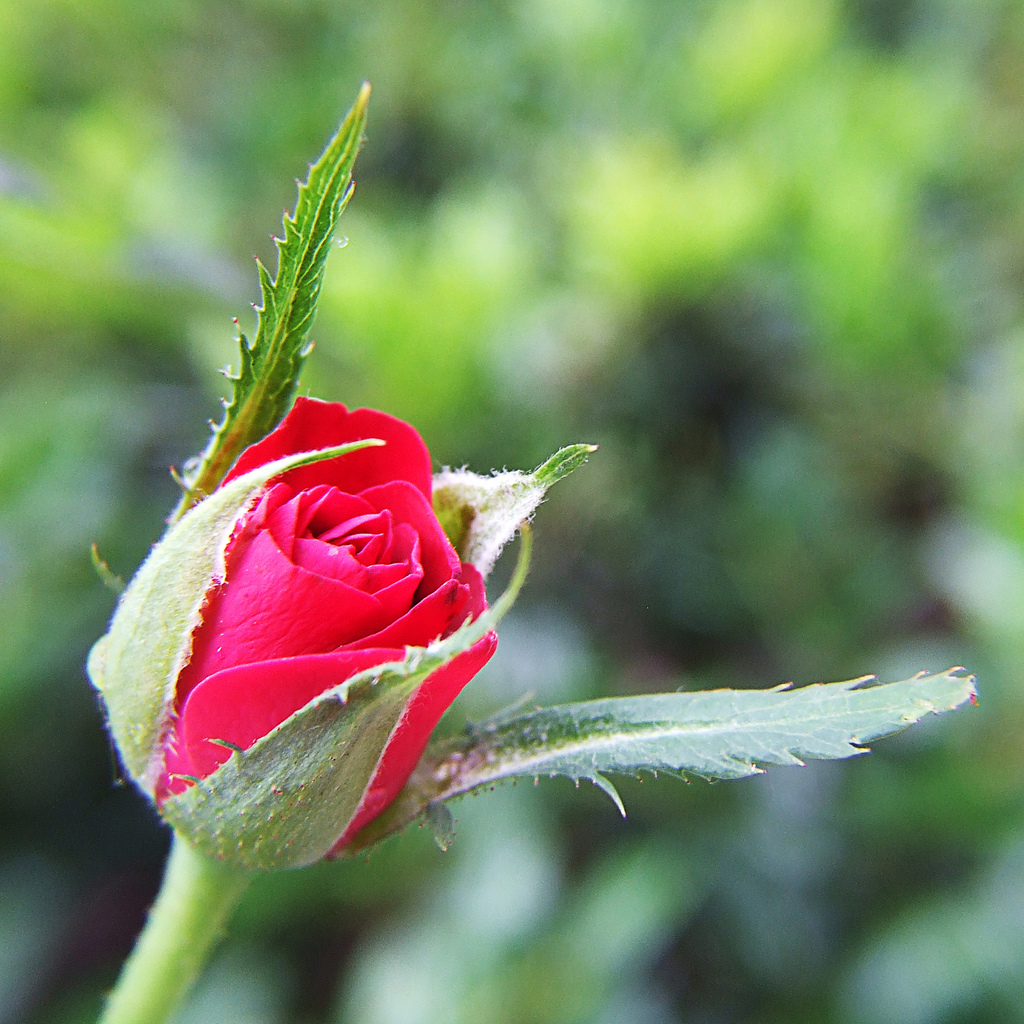 Merhamet
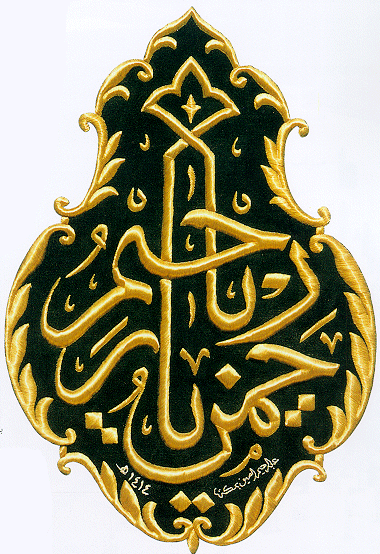 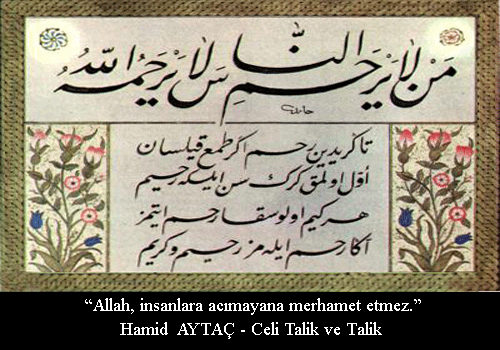 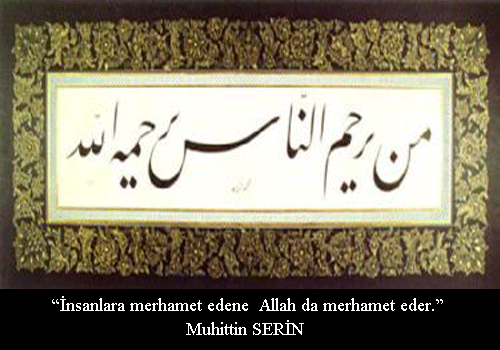 Başkaları hakkında kötü düşünceye sahip olmama
Hüsnü zan
Önceleme/Îsar
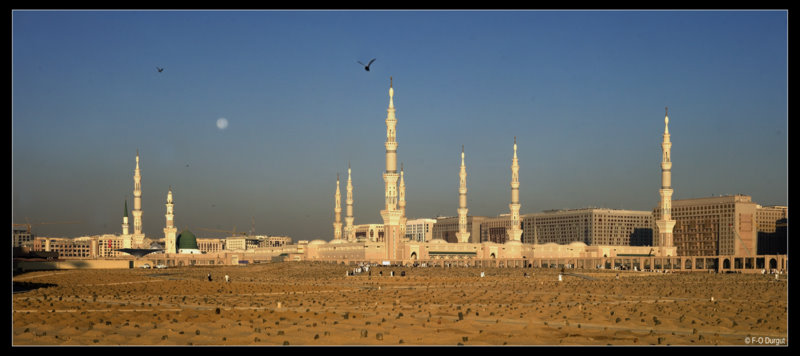 Odada lavabo kullanımı sırasında
Kalp kırmama gönül yıkmama
Kabe bünyad-ı Halil-i Âzerest      Dîl nazargah-ı Celil-i ekberest.
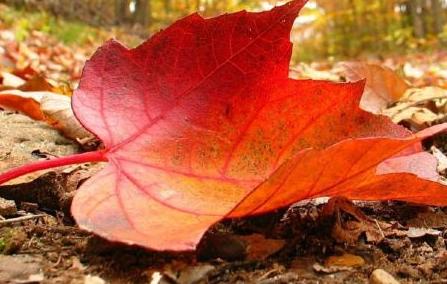 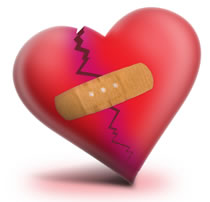 Bir kez gönül yıktın iseBu kıldığın namaz değil Yetmiş iki millet dahi Elin yüzün yumaz değil
Gönül yıkma!
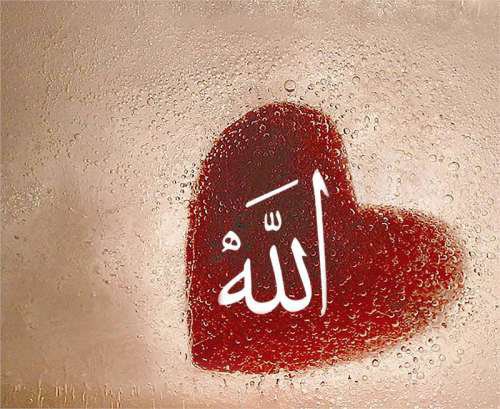 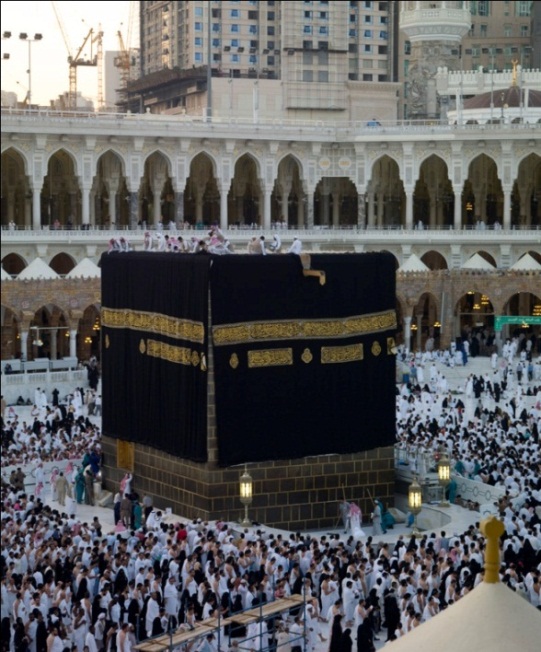 Ak sakallı pir koca
Bilinmez hâli niceEmek vermesin hacca
Bir gönül yıkar ise.
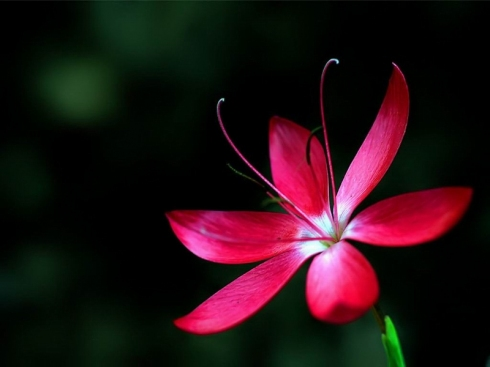 Ey peygamber eğer onlara karşı kırıcı, katı yürekli ve sert olsaydın etrafından dağılır giderlerdi.” (Al-i İmran: 3/159)
[Speaker Notes: ولا]
Başkalarının derdini dert edinme bilinci
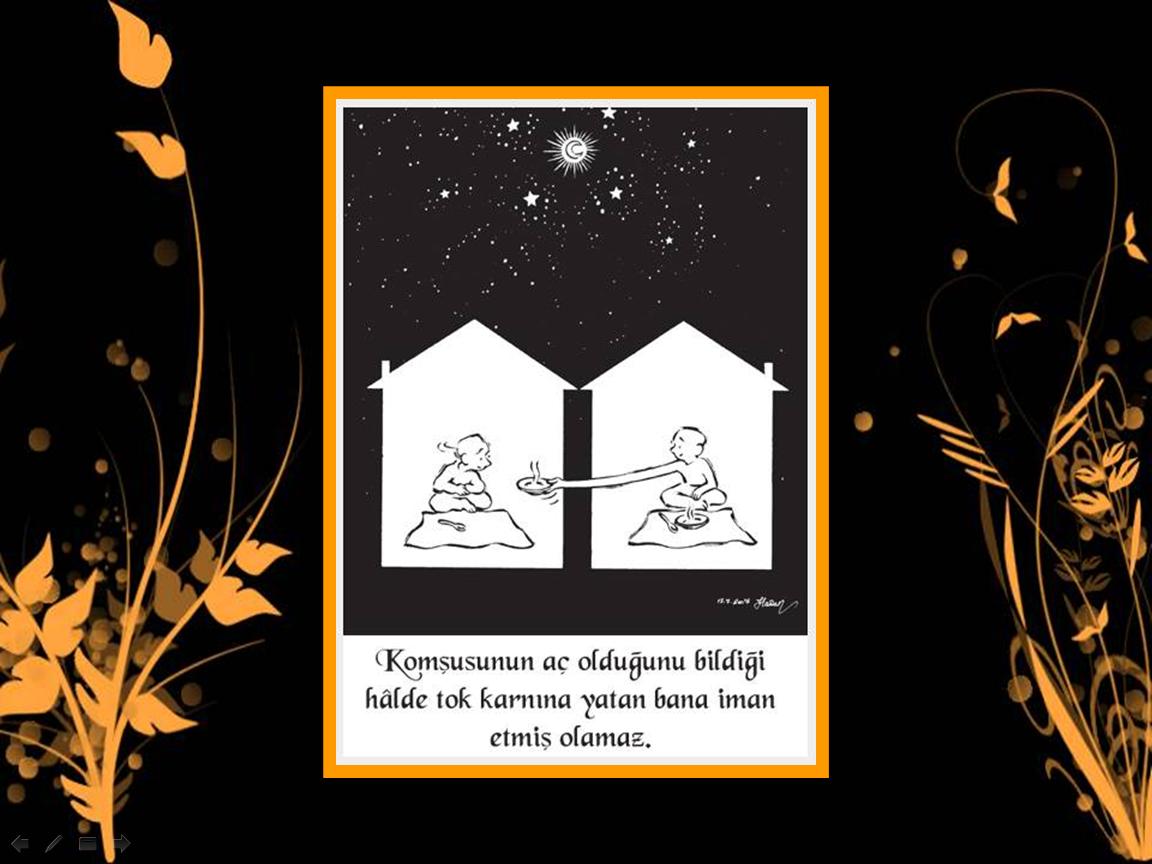 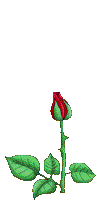 israftan kaçınma
“Yiyin için fakat israf etmeyin. Çünkü Allah, israf edenleri sevmez.”  					 		Ayeti kerime A’râf Sûresi  7/31

	“Yiyiniz, tasadduk ediniz, giyiniz. Fakat bunları yaparken israfa ve tekebbüre kaçmayınız."
					Buhari, Libas 1;Nesâi, Zekat 66 (V/ 79)
Sabır ve dua
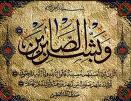 Hıfzı lisan
Söz taşımamak
وولاَ تَقْفُ مَا لَيْسَ لَكَ بِهِ عِلْمٌ إِنَّ السَّمْعَ وَالْبَصَرَ وَالْفُؤَادَ كُلُّ أُولـئِكَ كَانَ عَنْهُ مَسْؤُولاً
Güzel söz
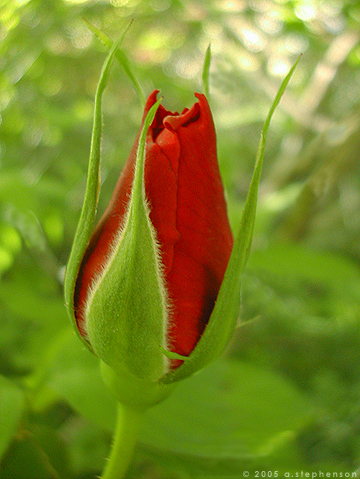 Ağzına kötü söz almama duyarlılığı
"Kıyâmet günü, Mü'minin mizanında güzel ahlaktan daha ağır basan bir şey yoktur. Allah Teâla hazretleri, çirkin, düşük söz (ve davranış) sahiplerine buğzeder."
“Doğru ve dürüst bir kişiye, lanet edici olmak yaraşmaz." 
Tirmizî, Birr 62(Hadis No:2003); Bk. Ebu Dâvud, Edeb 8(Hadis No:4799);
Müslim, Birr 84(Hadis No: 2597)
Ya hayır söyle ya da sus
Eşitlenme Bilinci
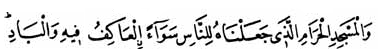 Tahakküm zihniyetinden kurtulmuş
Mümin Müminin aynası
Birbirimize ayna olabilme şuurunu kaybetmeden
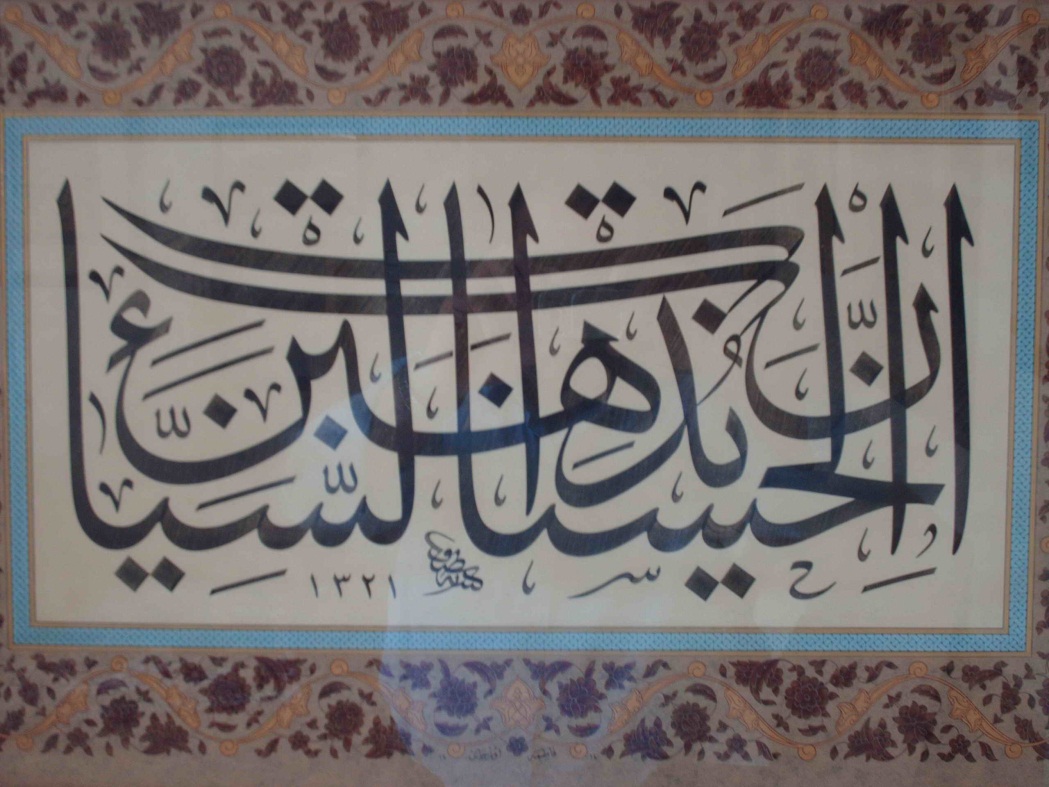 Kötülüğe karşı iyilik
“İyilikle kötülük bir olmaz. Öyleyse sen kötülüğü en güzel şekil de uzaklaştırmaya çalış. Bir de bakarsın ki seninle arasında düşmanlık olan kişi sıcak bir dost oluvermiş. Ama, kötülüğüne karşı iyilik yapmak özelliği, ancak sabırlıların ve erdemden yana nasibi olanların yapabileceği bir iştir.”  (Fussılet Suresi 34-35)
Güler Yüz Tatlı Dil
Ebû Zer radıyallahu anh’den rivayet edildiğine göre Resûlullah sallallahu aleyhi ve sellem şöyle buyurdu:
“Din kardeşini güler yüzle karşılamaktan ibaret bile olsa, hiçbir iyiliği küçümseme.”
Elinden ve dilinden kimsenin zarar görmemesi
Başkalarının eksik ve kusurlarıyla uğraşmaya ayıracak hiç vaktimiz olmamalıdır.
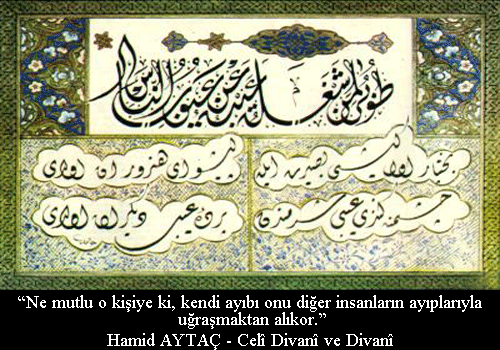 Kendi eksikliklerini ve kusurlarını düzeltmek için uğraşmaktan başkalarının eksiklik ve kusurlarıyla uğraşmaya vakit bulamayan kişiye ne mutlu!
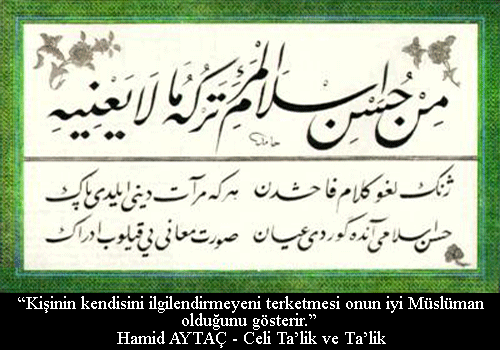 İlgi ve alakada eşit davranma
‘Kırmızı güllere koşarken ezdiği kır çiçeklerinin farkında olabilmek’
Zengin ve itibarlı 
kişilerle 
ilgilenmekten
 esas ilgiye 
muhtaç 
olanları ihmal 
etmemek.
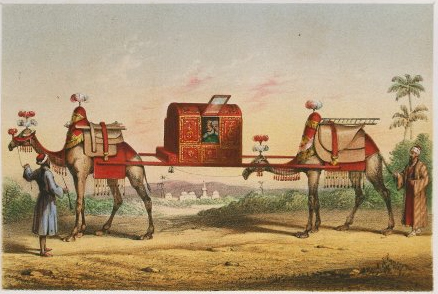 Hacıyı dinle
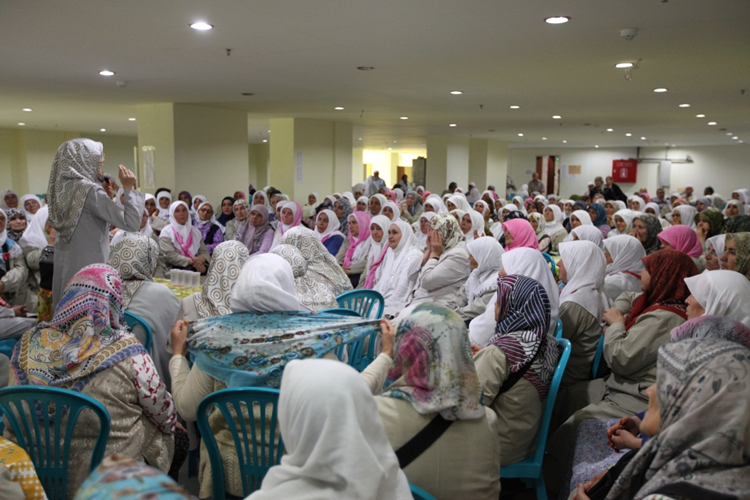 Hacıya değer verdiğini hissettir
Ona içtenlikle ilgi göster
Hacıya  Allah katındaki değerini anlat
Ona selam ver, selamlaşmasını sağla

Hoşça bak zatına kim zübdei alemsin sen
Merdumi didei ekvan olan ademsin sen
Hacıyı suçlama
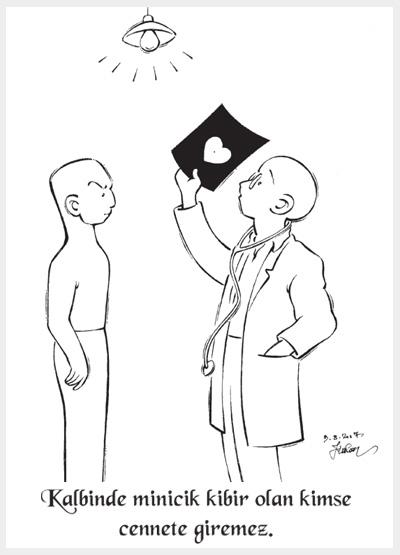 Hacı 
daima 
haklıdır.
Asla…
Ben bu işte yokum! Benden buraya kadar! Ben yoruldum, yeter artık! Ben sizinle yapamıyorum! Ne hâliniz varsa görün! Hep ben mi düşüneceğim?
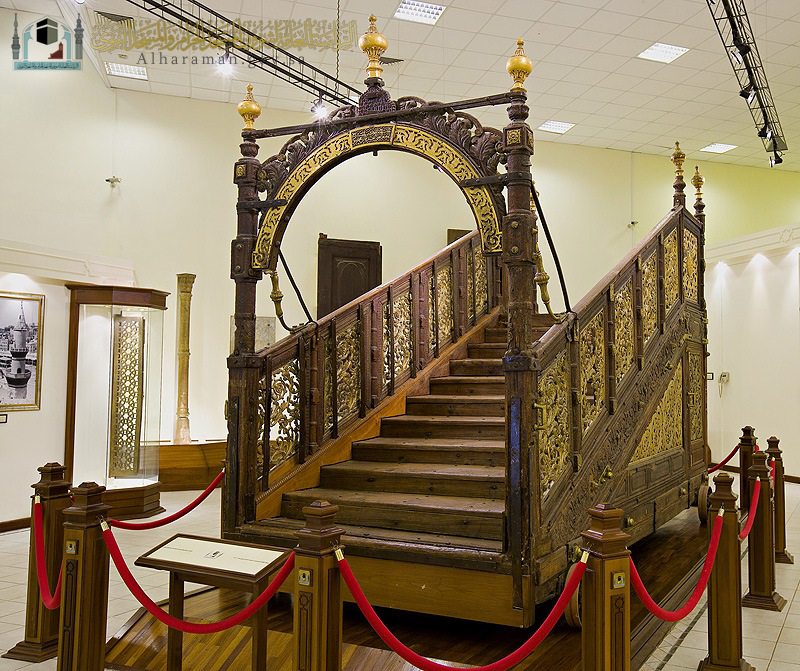 Haccın ve umrenin istismar edilmemesi
Haccın ve umrenin bir kazanç kapısı olarak görülmemesi
Hizmet kusurlarının hacının sabrı ve ibadet tahammülü ile kapatılmaya çalışılmaması
Oradan ne getireceğiz?
Gül bahçesine giren oradan gül demeti getirir. Kâbe’de Hakk’ın gül bahçesine giren yüzünde güzel sıfatlar, özünde yüce tecellîler ve elinde nâdîde armağanlar ile döner. 
Oradan gelecek en nâdide armağan, Muhammedî bir ahlâk, Sıddîkî bir teslimiyet, Fârukî bir adâlet, Zinnûreynî bir hayâ, Hayderî bir ilim, irfân ve fütüvvet anlayışıdır.
Kutlu yolculukta elde edilenlerin korunması
Hepinizin dönüşü Allah’adır. O size ne yaptığınızı  haber verecektir”. (Maide 105)
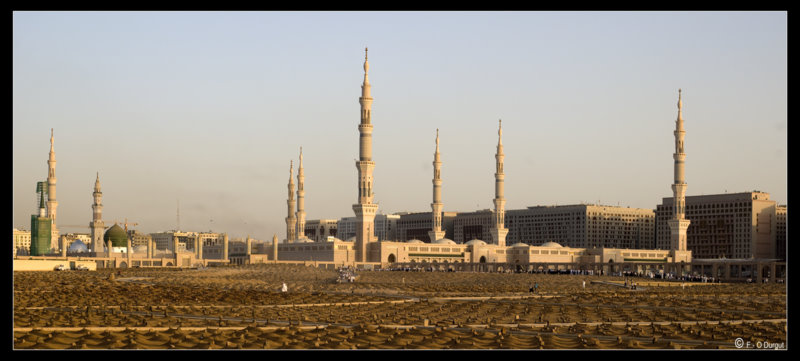